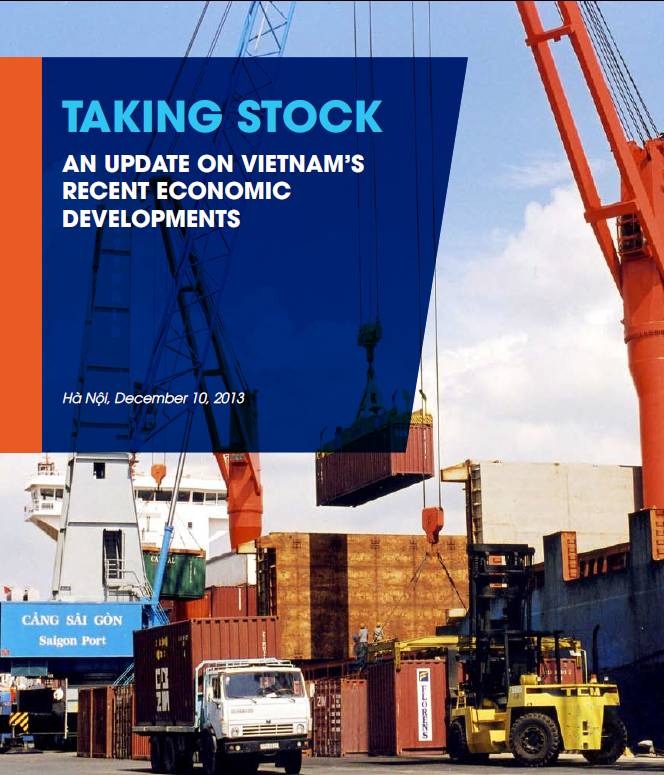 Taking Stock: Coverage
External economic environment
Recent economic developments in Vietnam
Special topic 1: Trade facilitation, competitiveness, and growth in Vietnam
Special topic 2: Corruption and economic growth in Vietnam
Special topic 3: Poverty and inequality in Vietnam
External economic environment
Despite gradual recovery, EAP to remain global growth leader
Risks to the global economy
Less-than-orderly tapering of QE in the US
Prolonged fiscal deadlock in the US
A sharper than expected slowdown of investment in China
Stronger than projected recovery of global economy
Japan successful in reflating and reviving its economy
Macro stability in Vietnam has improved…
Source: Bloomberg
State Bank of Vietnam
…growth however stagnant at modest levels
Constraints to growth
Growth remains stagnant at modest levels
Short run: 
Subdued private sector confidence
Shrinking fiscal space
Long-term: 
Evaluating the role of the state in a market economy
Structural constraints – SOE and banking sector issues 
Declining competitiveness and productivity growth
Tight supply of market-oriented technical skills
Short-term constraints to growth
Subdued private sector confidence
Sharp drop in private investment rate, from 15% from 2007-10 to 11.5% in 2013
The Provincial Competitiveness Index indicates firms less likely to invest or expand production
PMI has mostly been in –ve territory
Subdued HH consumption growth: 5.1% in 2009-12, compared to 8.9% in previous 4 years
Short-term growth: Global situation has important implications
ST growth constraints: Shrinking fiscal space
Crucial fiscal policy choices: balance between supporting growth and sustainability
Low debt distress, but fiscal expansion is stretching limits of this assessment
Even a small increase in pace of spending will lead to a rapid deterioration in debt dynamics.
Consolidation of capital spending welcome move
Greater fiscal transparency needed
Longer-term growth: getting the business climate right
LT growth: getting SOE reforms right
LT growth: getting SOE reforms right
Relatively slow SOE reforms on account of:
Lack of clarity of state ownership plans
Top-down approach, lacking policy and implementation coordination
Restructuring targets not kept realistic
Unclear, and fragmented regulatory framework
Limited underlying financial and operational analysis for divesture
Weak market conditions lately
LT Growth: Getting banking reforms right
Banking sector fragilities remain
High NPL ratios (financial disclosure & transparency big concerns)
Loan classification not per international stds
State retains a big share in banks
Regulations on bankruptcy, insolvency, creditor rights need attention
VAMC an important step: its organizational and financial capacity needs bolstering
Medium-term outlook and risks
Medium-term outlook is favorable on balance, albeit with considerable downside risks



Downside risks
Forex reserves still low
Weak private sector demand vulnerable to further bad news
Possibility, though diminished, of departure from prudent macro policies
Structural reforms could further slow down
Banking sector highly fragile with weak financial position
Special topic 1: Trade facilitation, competitiveness and growth in VN
Impressive gains in leveraging benefits of global integration
However, export growth mostly low tech
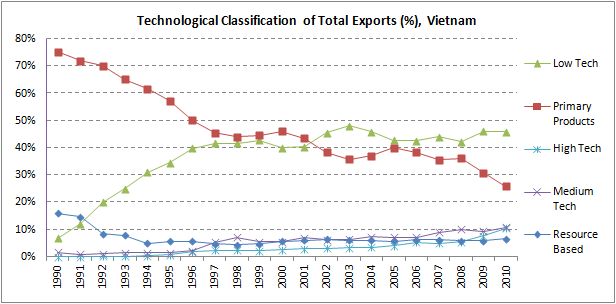 Special topic 1: Trade facilitation, competitiveness and growth in VN
Attention needed in the three pillars of trade facilitation and competitiveness
Transport infrastructure and logistics
Regulatory procedures for trade
Supply chain organization
Adopt dual-track approach
Long run: Upgrade tech &move up value chain
Short run: Get more value addition in existing exports
Special topic 2: Corruption and growth
Corruption long seen as a serious problem
A few troubling cross-country comparisons
Special topic 2: Corruption and growth
Vietnamese firms that paid bribes have done worse!
Need for: administrative reforms and greater transparency
Special topic 3: Poverty and inequality
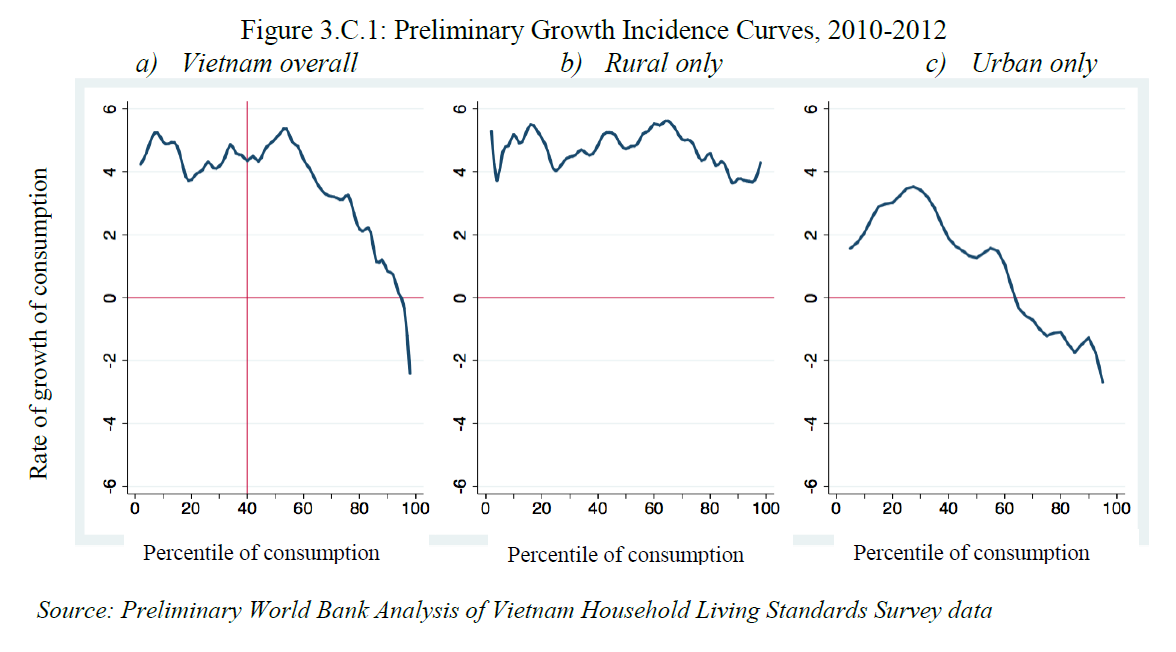 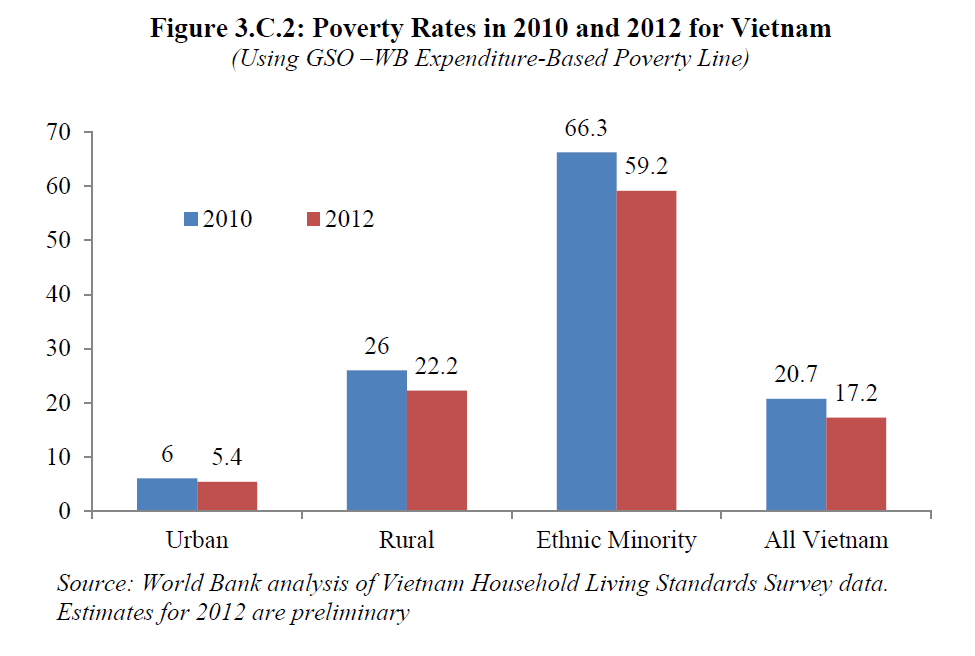 Special topic 3: Poverty and inequality
Poverty remains concentrated among ethnic minorities. HOWEVER,
Even ethnic minority poverty has improved significantly
The situations of the 53 ethnic minority groups are diverse
Observed pathways out of poverty for ethnic minorities are similar to rest of population
Thank you!